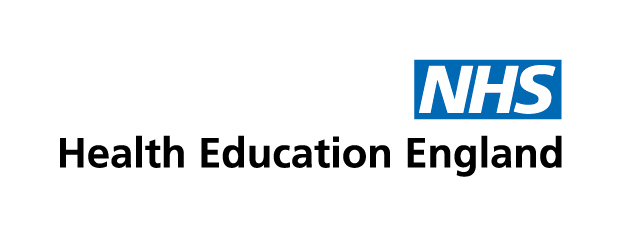 Clinical Incidents & Complaints
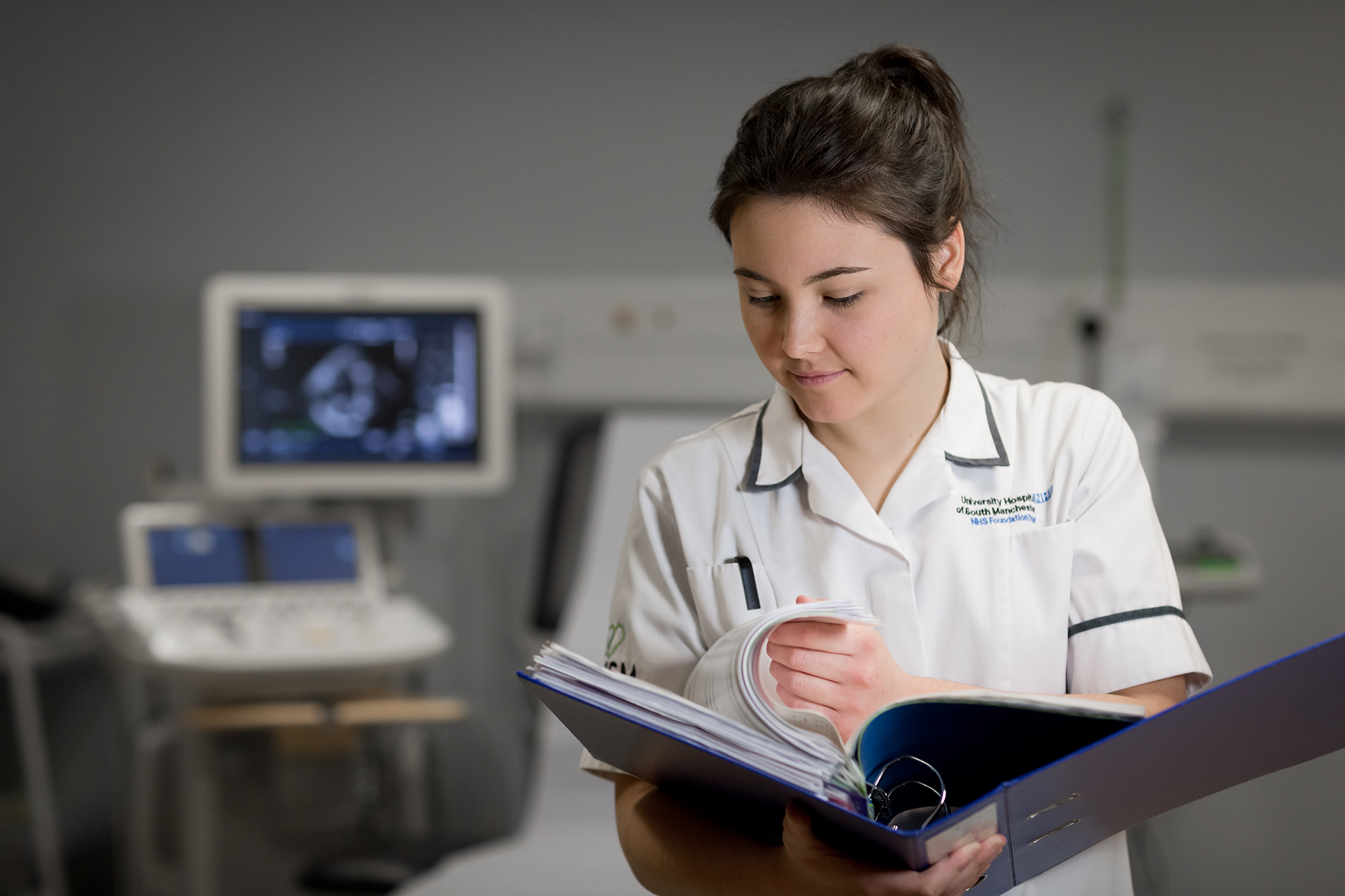 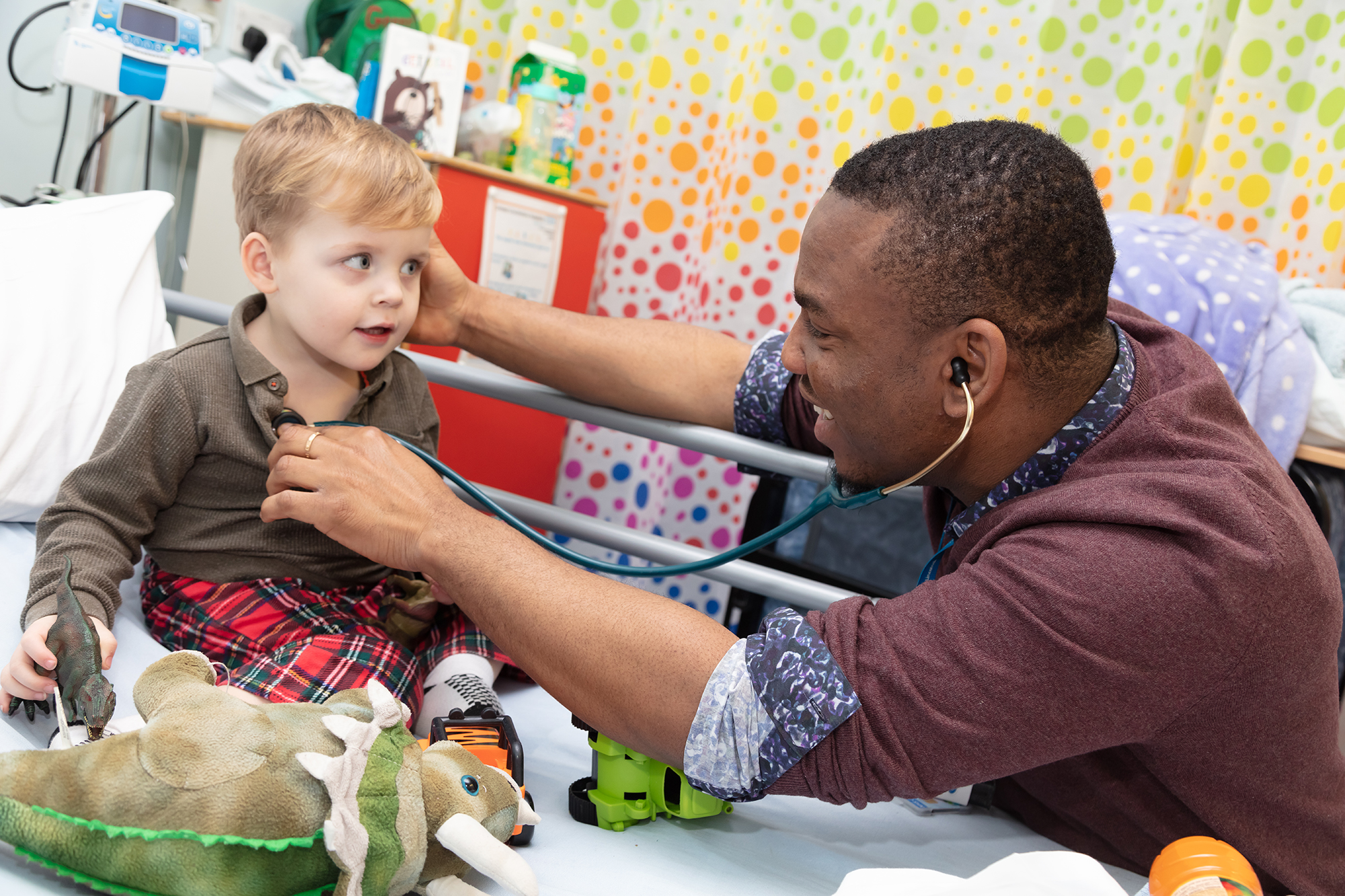 Learning Objectives
Be able to recognise and react correctly to a clinical incident

Understand why patients/families complain

Know ways to behave which can reduce the risk of provoking a complaint

Be able to recognise adverse events and complaints as a source of learning
Questions for you to reflect on:
What is a clinical incident ?
 What should you do ?
 Who should you tell ?
Definition
Clinical Incident: a situation or event causing potential or actual harm to the patient or staff. 
Diagnosis
Investigations
Treatment planning
Prescribing
Clinical Procedures
Record keeping
Failure of team working
Who to tell?
Ward sister/matron
Ward registrar
Consultant
Enter on Trust reporting system e.g. ‘DATIX’ in Hull
What happens toclinical incident reports ?
The Trust clinical governance department collates them into categories and severity.
Departmental governance leads review all their own reports and investigate/feedback. Becomes part of departmental internal governance and learning.  
The most serious (involving serious injury or death) are called Serious Incidents (SI), and move onto a much higher level of reporting and investigation.
Complaints
Why do patients/relatives complain?
What do Trusts do with complaints?
How can we avoid them?
Why do patients complain?
Bereavement reaction
Denial / Anger / Grief / Acceptance
‘I don’t know what happened’ 
‘Why did it go wrong?’
‘It went wrong – someone must be blamed”
What do Trusts do with complaints?
Early meeting, not letters
 Senior clinicians
 Openness
How can we avoid them?
Anticipate when a problem may be arising
Address patient concerns early
Avoid mis-communication
Involve senior staff 
Involve PALS (Hull) or equivalent Patient Advocacy Liaison Service)
“Information from complaints is 
under-exploited as a learning resource”
Have you achieved the learning objectives?
Final Assessment

What do you think you have learned?

What are you going to study further?

What could be done to improve this module?